Adding and subtracting fractions
13/01/2020
LO: Can I add and subtract fractions?
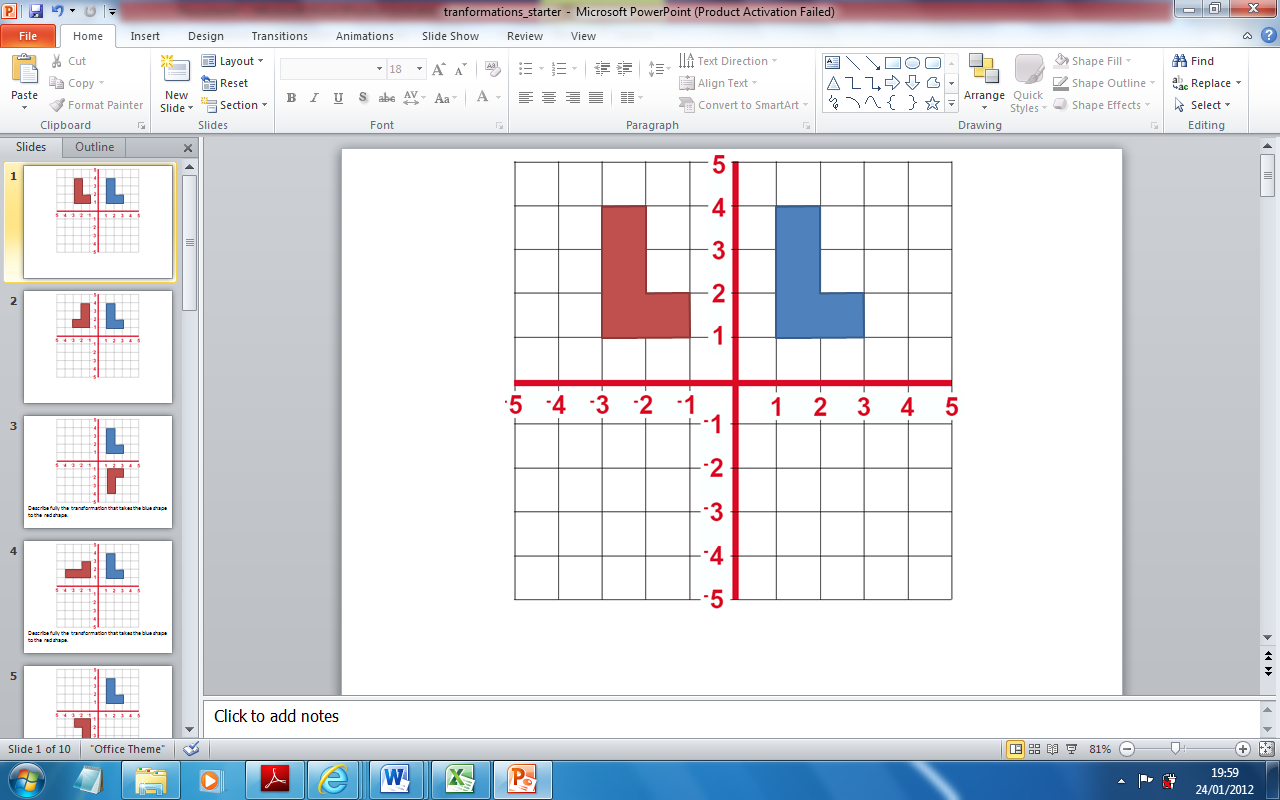 Recap on converting
Mixed number
Improper fraction
Adding and subtracting fractions
To add fractions you need to make sure the denominator is the same.
This is done by finding a common multiple or by multiplying the two denominators. Don’t forget to multiply the numerators.
Subtraction is the same, but you subtract the numerators
Steps
Step 1:
Make the denominators the same by multiplying

Step 2: 
’Cross multiply’ for the numerators.

Step 3:
Add or subtract the numerators depending on the question
Whiteboards
Questions
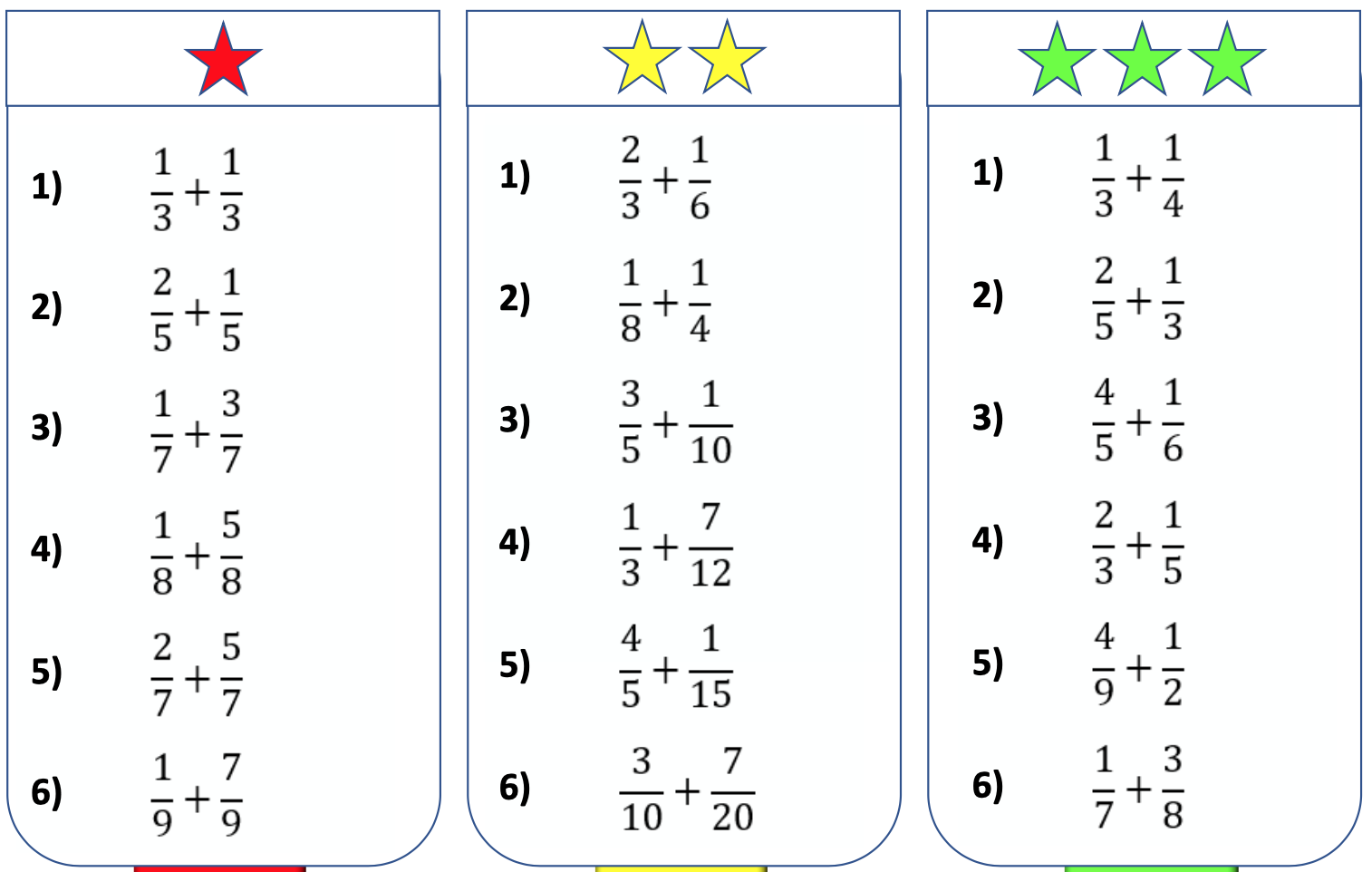 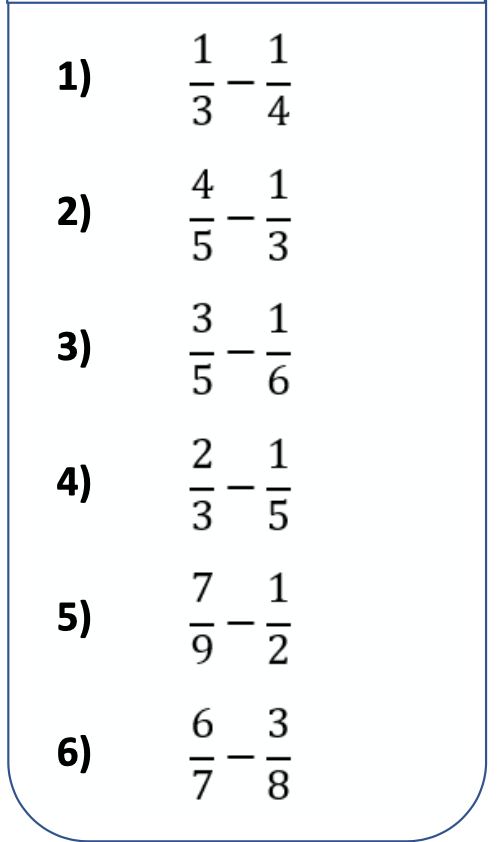 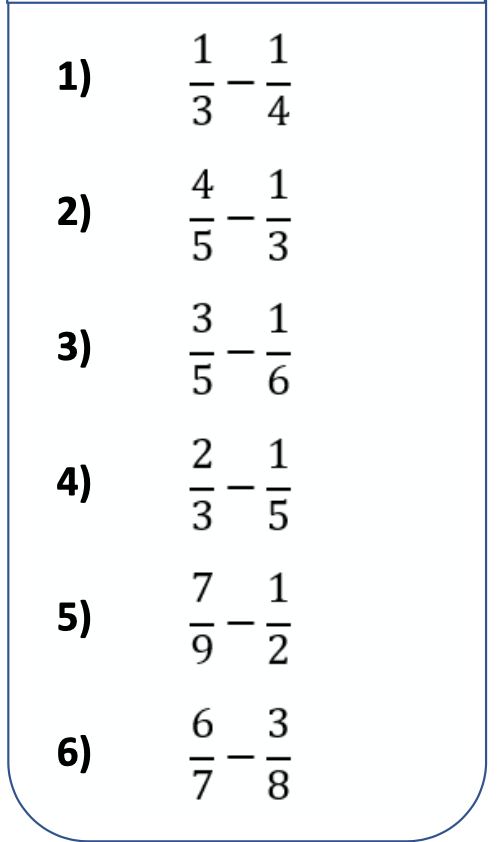 Adding and subtracting mixed numbers
To add mixed numbers convert them to improper and add like previously. This is the same for subtracting. Try the first example on your whiteboards.
Steps
Step 1:
Convert to improper fractions

Step 2: 
Make the denominator the same and either add or subtract.

Step 3:
Read the question to see which form the answer should be in.
Class example
Questions – Find the mistakes
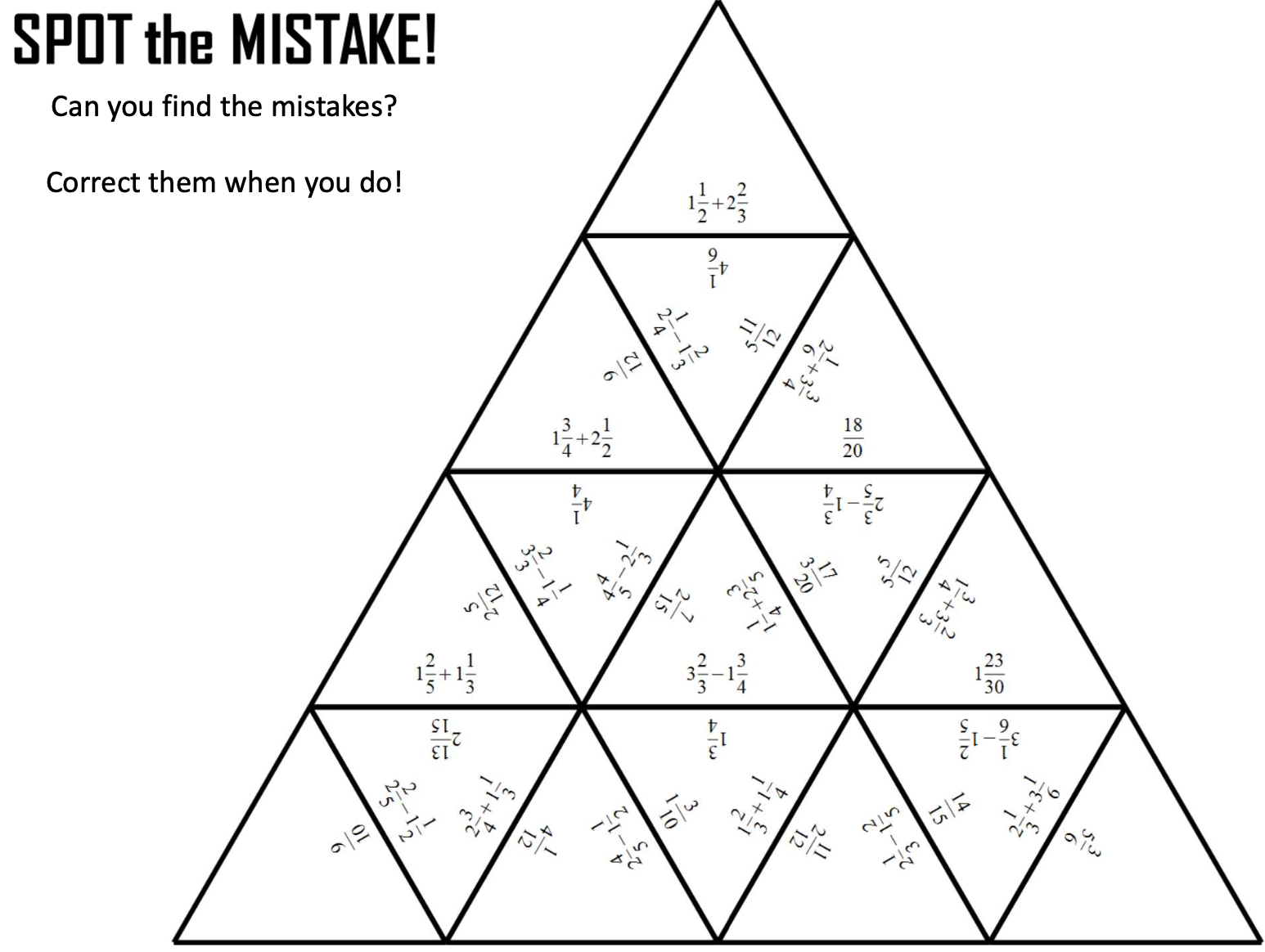 Answers
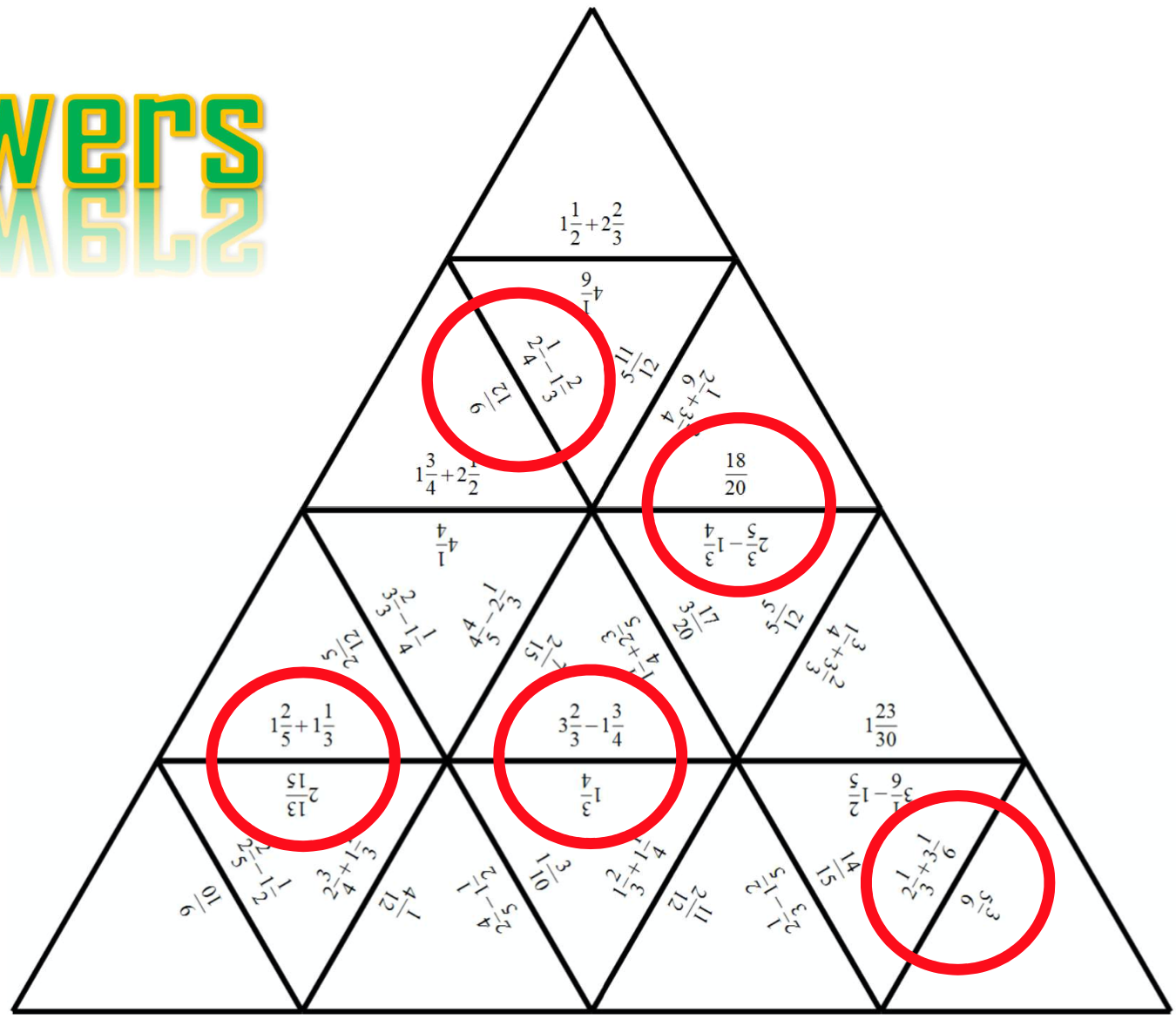 GCSE Questions
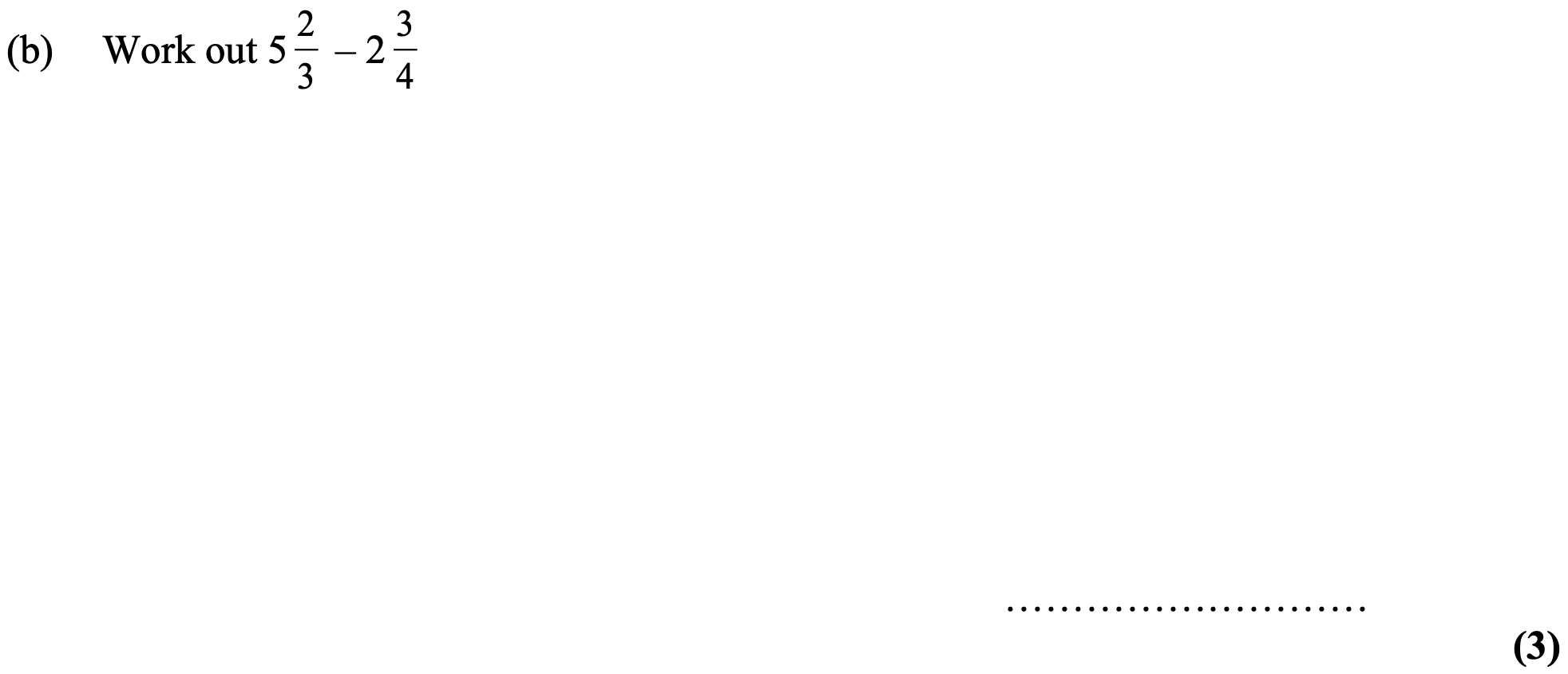 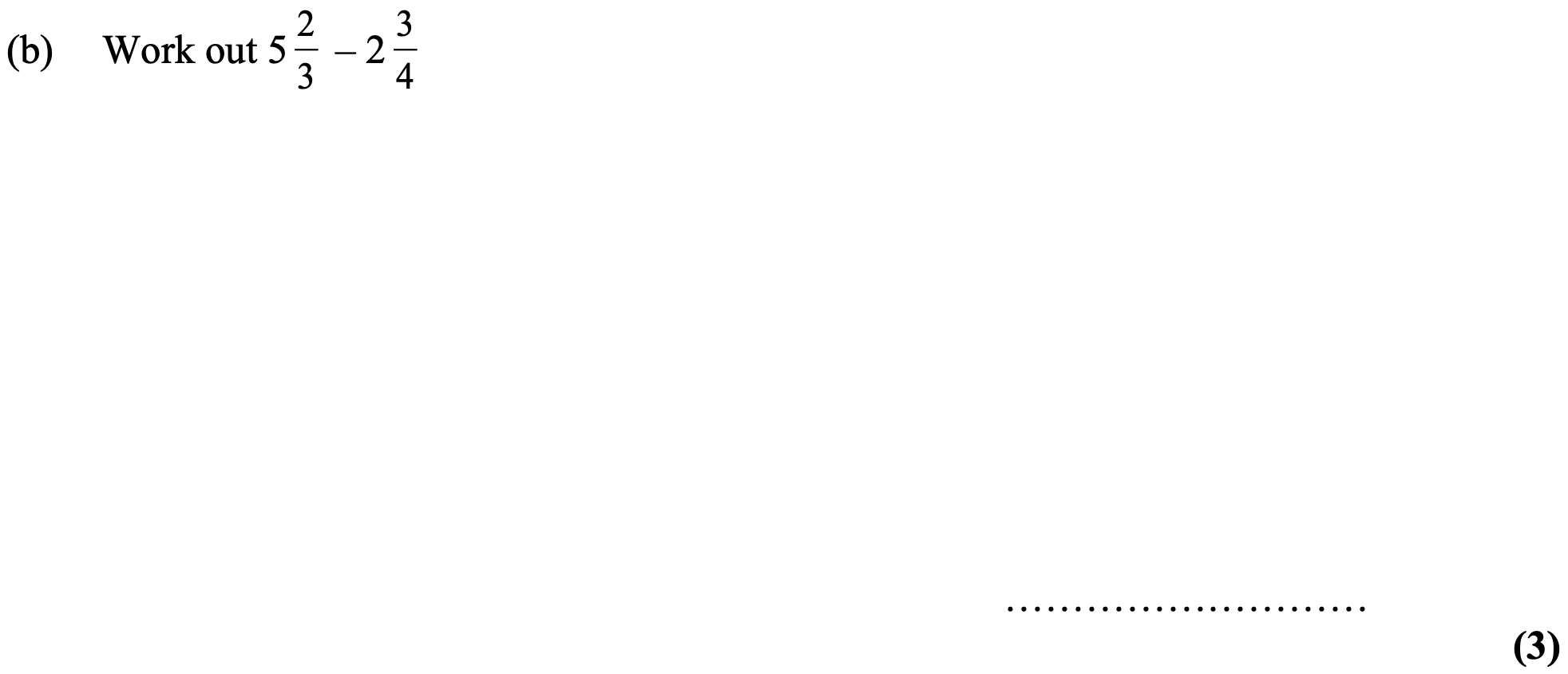 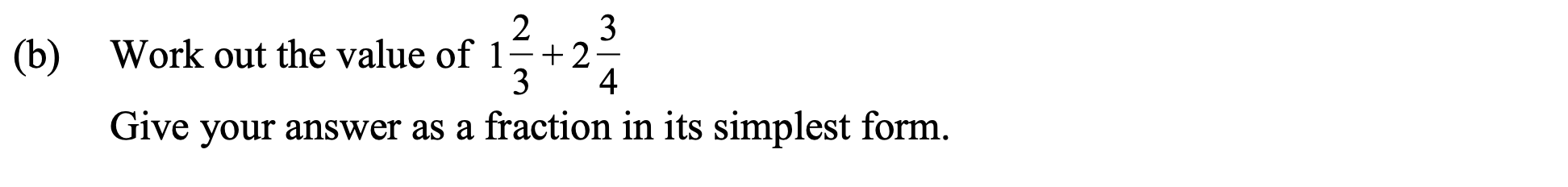 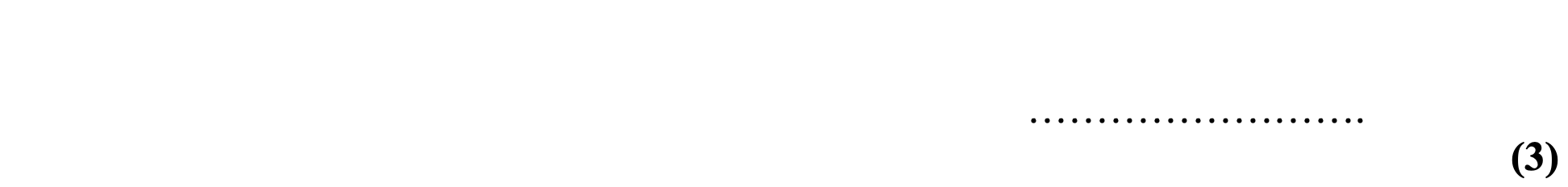 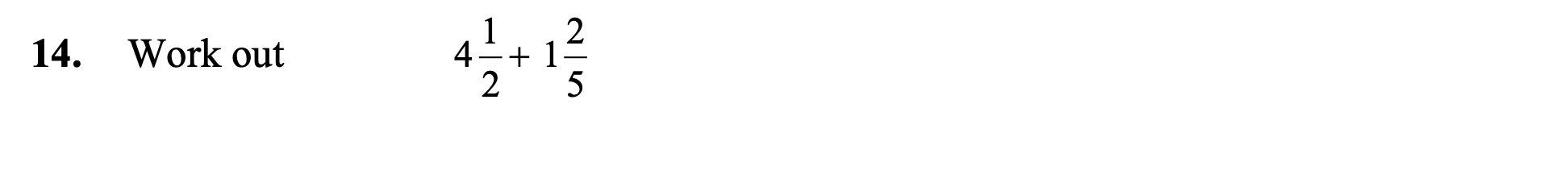 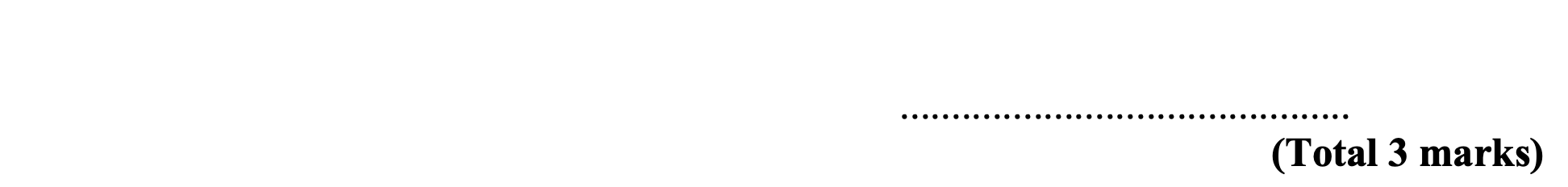